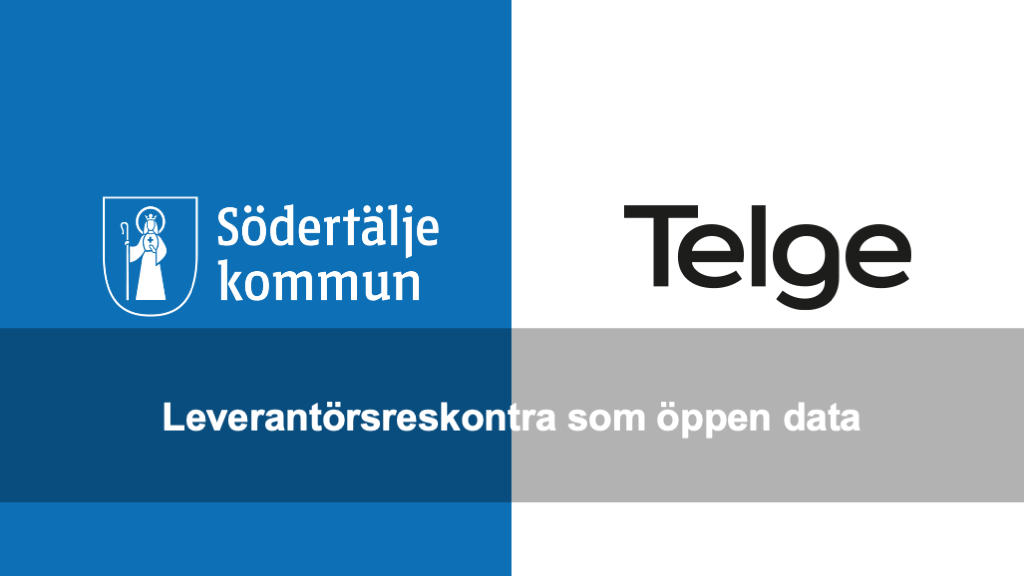 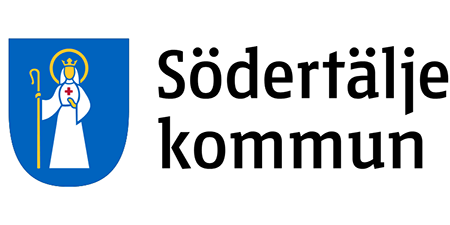 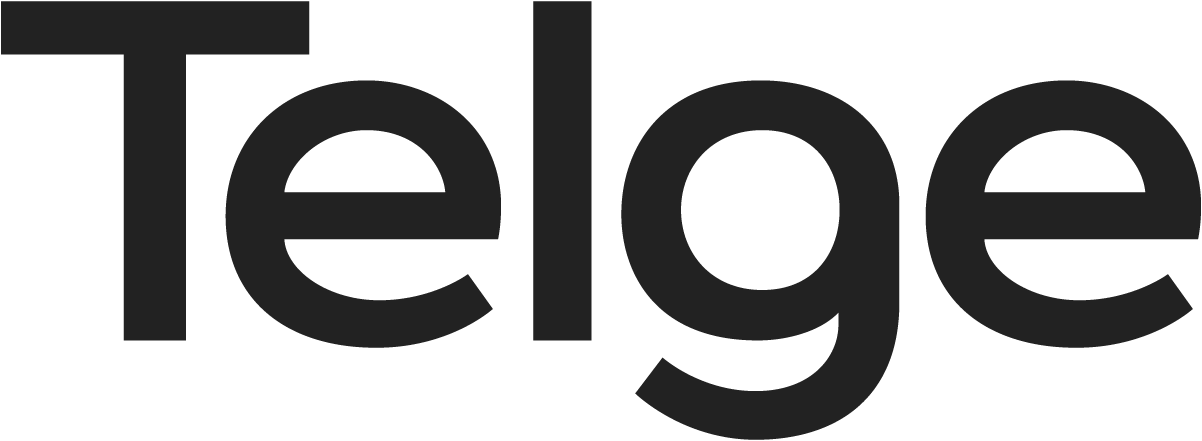 Presentation
Göran Hellström
Digitaliseringsstrateg
Södertälje stad & Telgekoncernen
Andreas Sundberg
Strategisk verksamhetsutvecklare
Södertälje stad
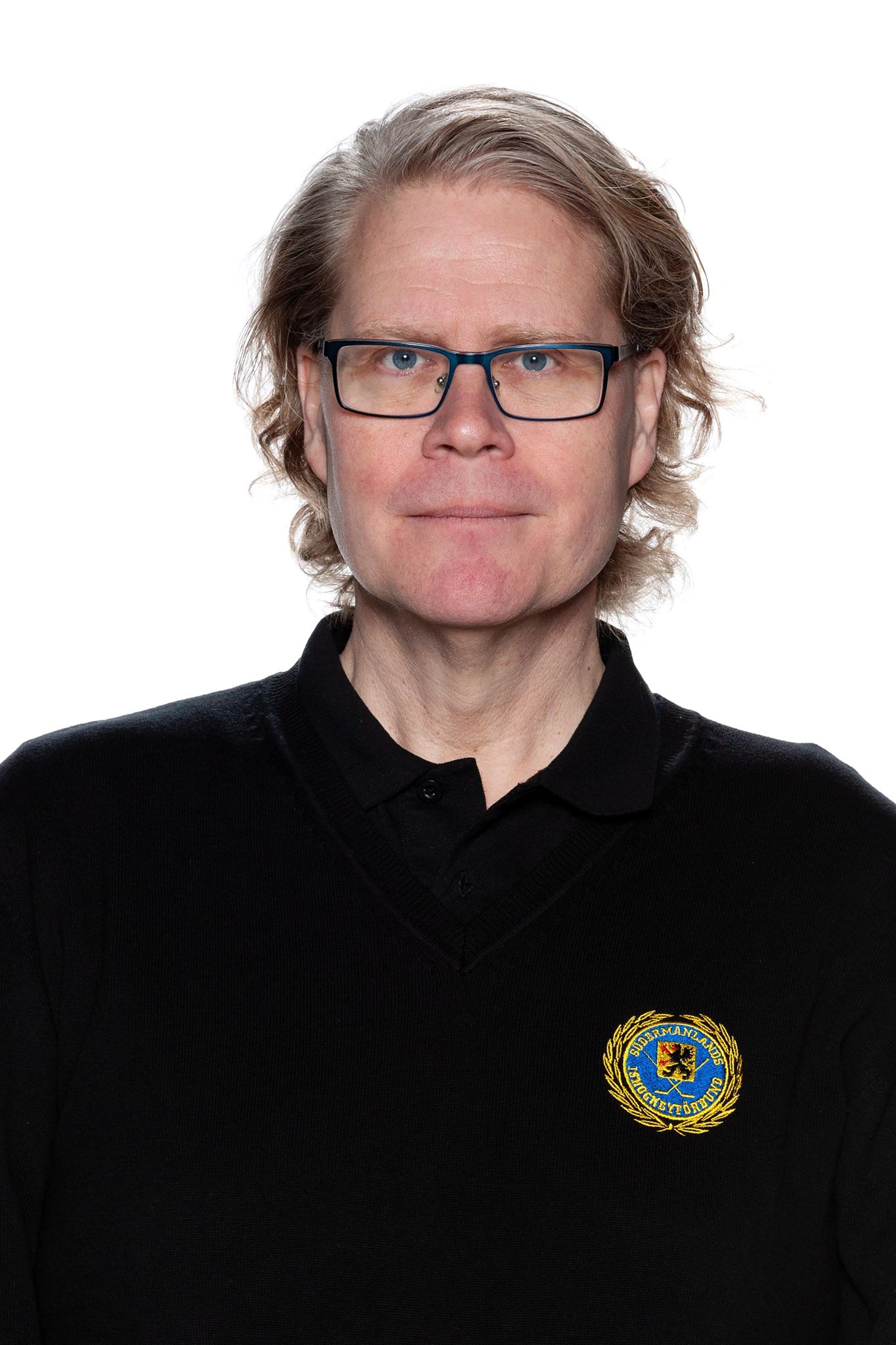 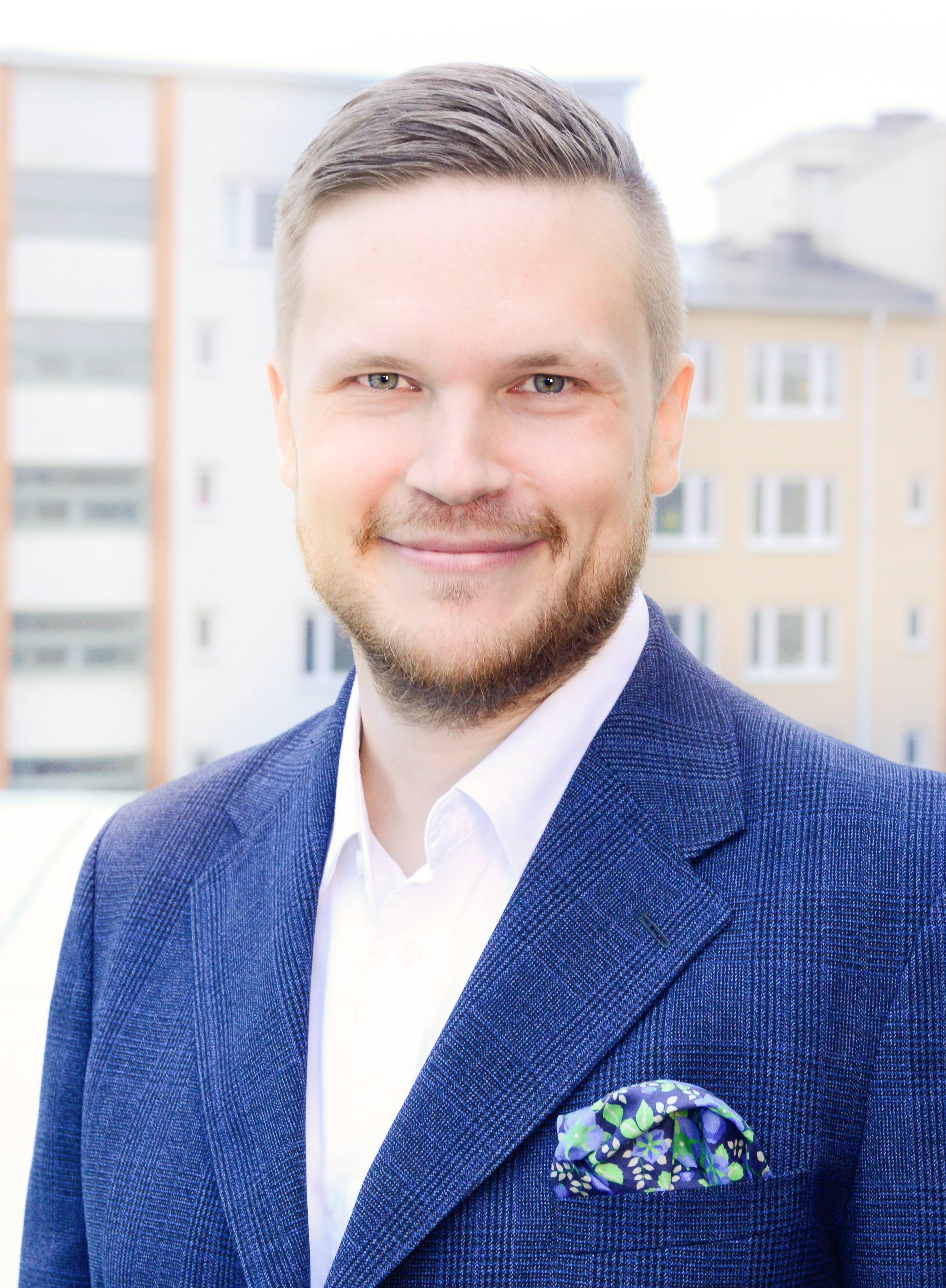 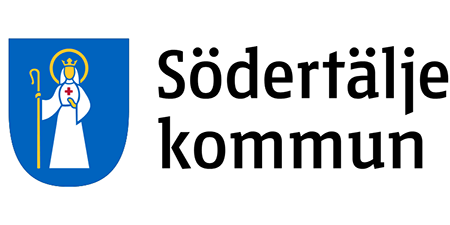 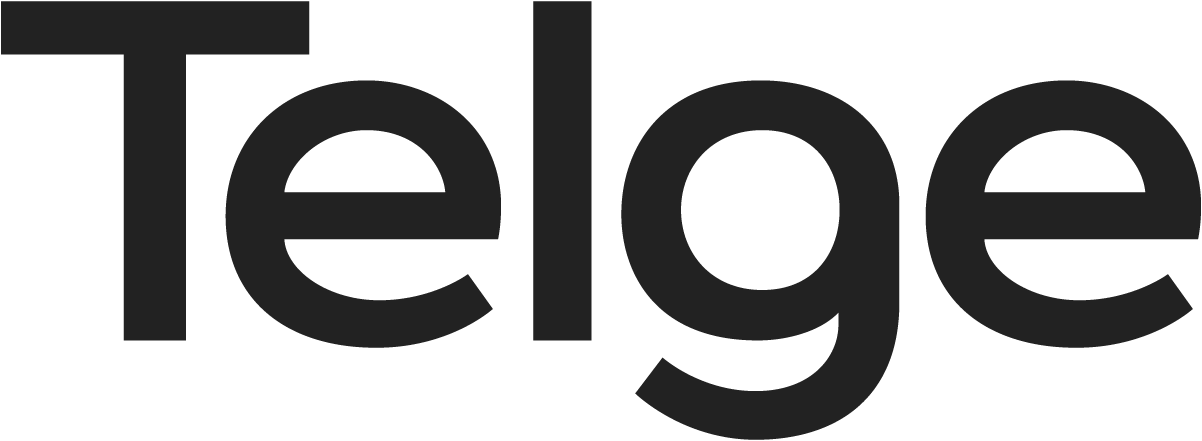 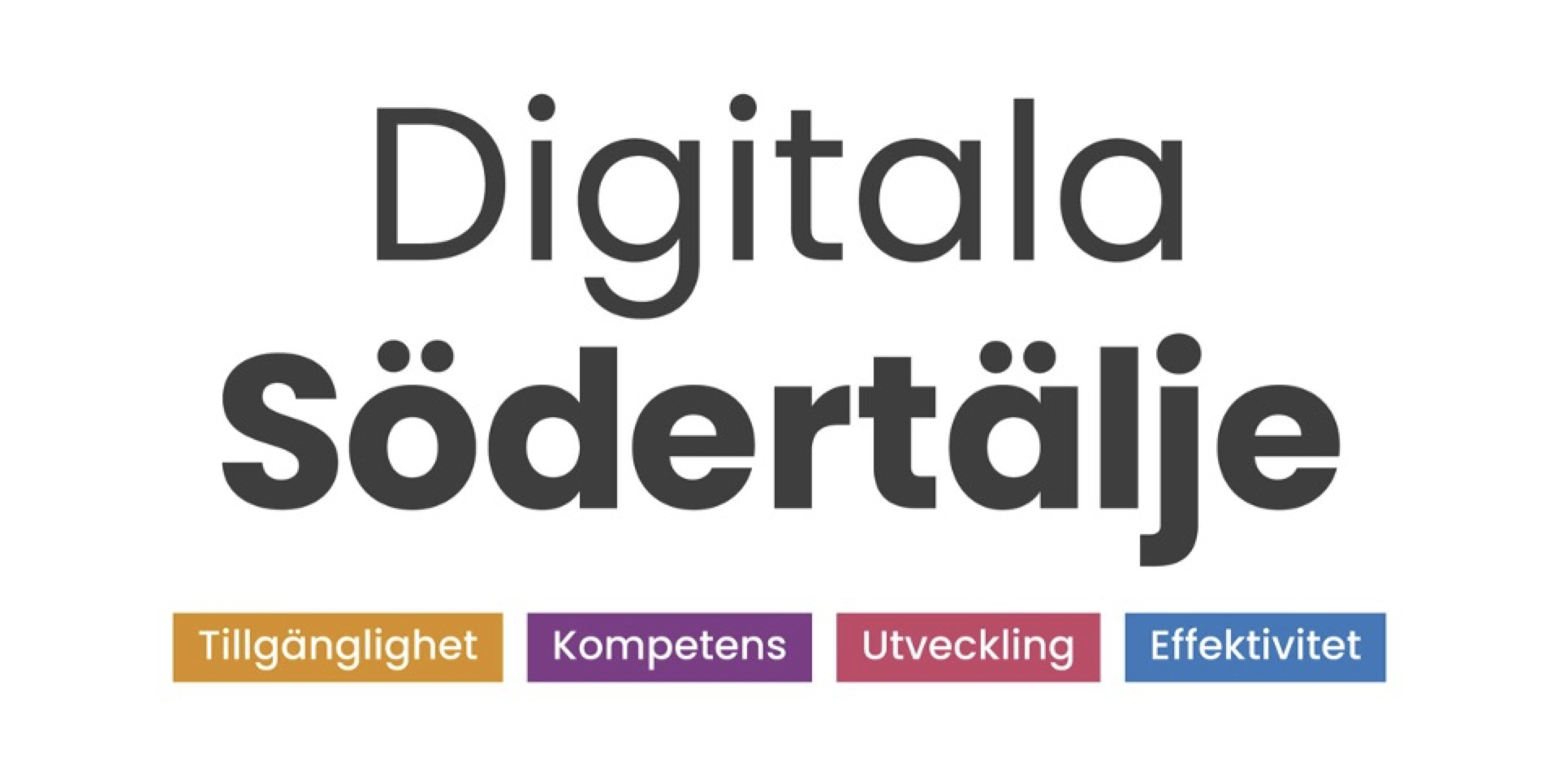 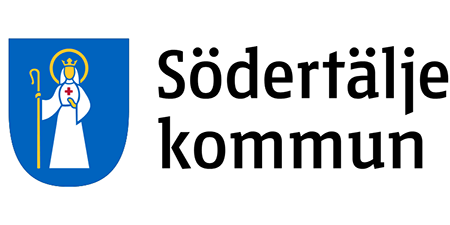 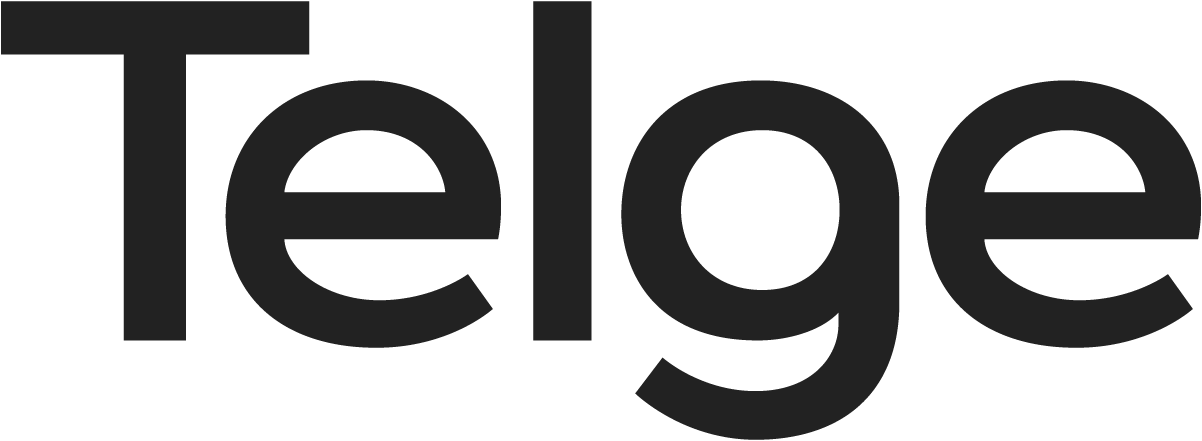 Digitaliseringsstrategi
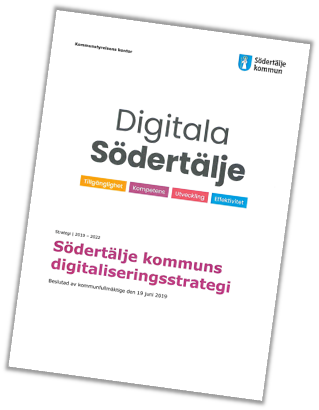 Att arbeta med utveckling i en föränderlig värld är inte något nytt i Södertälje, men digitaliseringen ställer helt nya krav på oss. 
Digitalisering handlar i huvudsak om att utveckla verksamheten tvärorganisatoriskt med stöd av teknikutveckling.
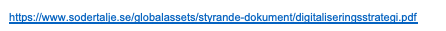 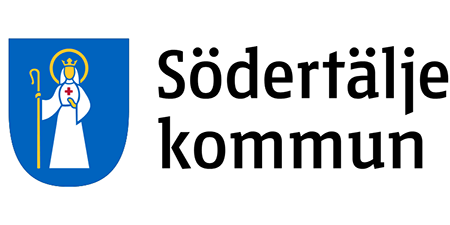 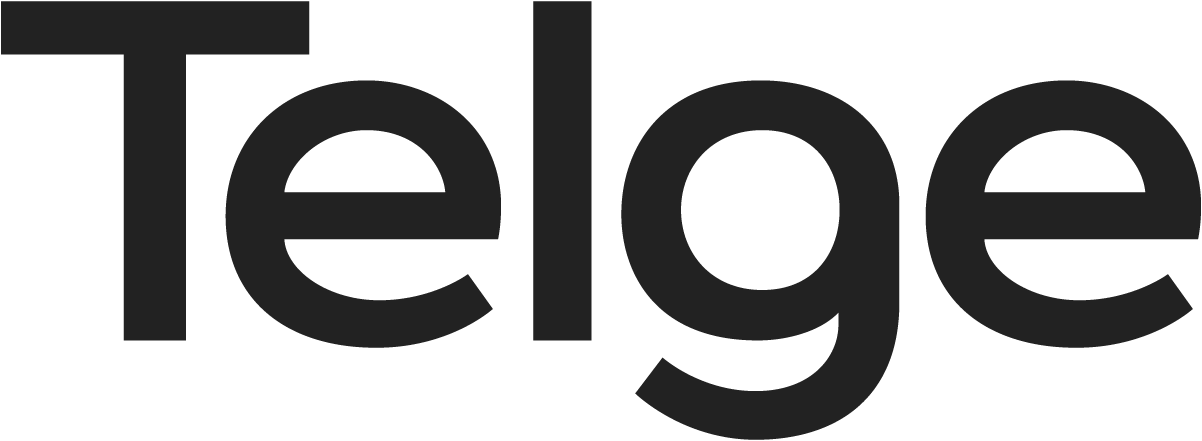 Digitala Södertälje
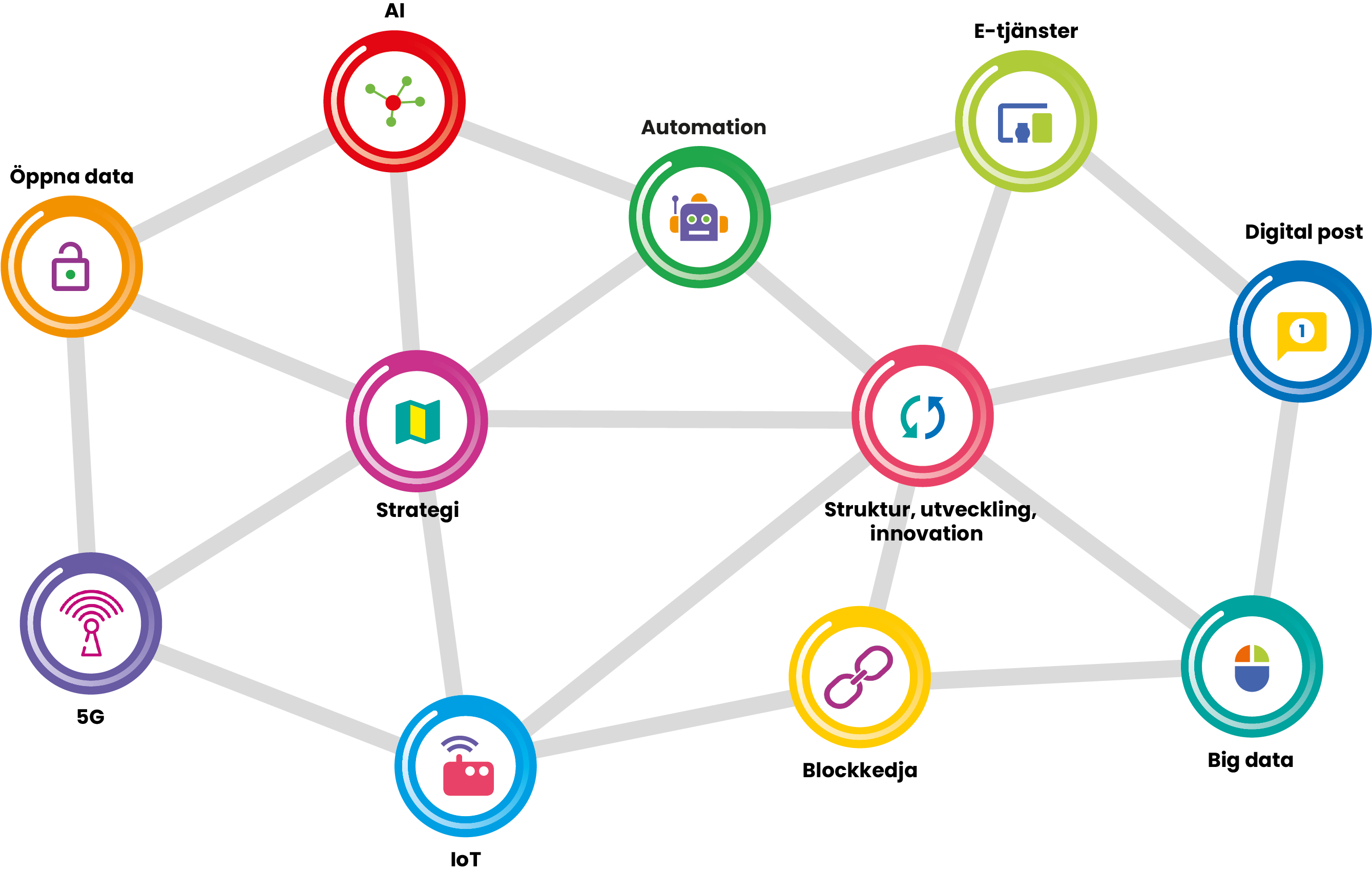 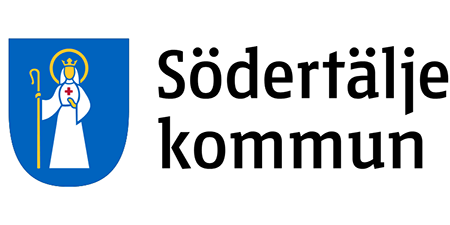 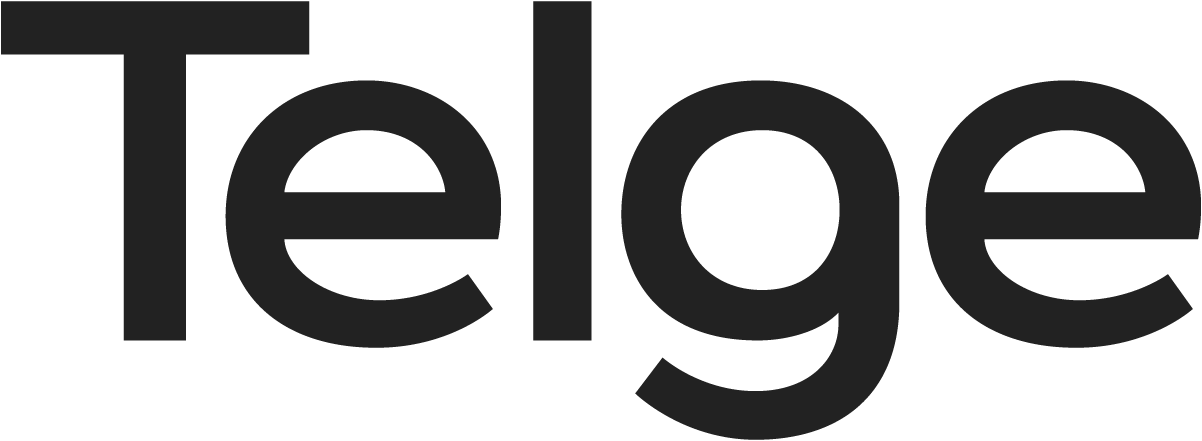 Öppen data i Södertälje
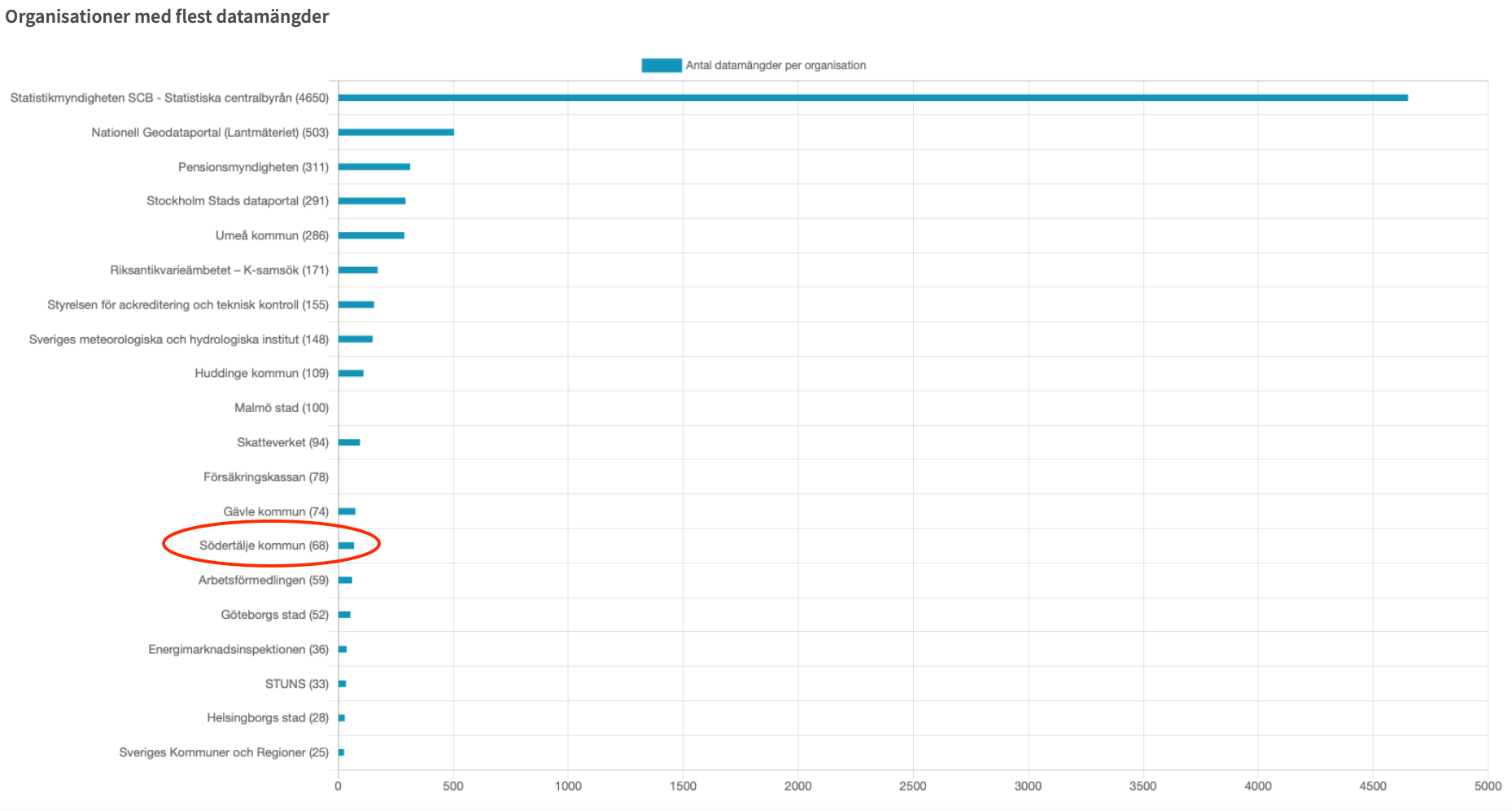 Enbart cirka 10 % av svenska myndigheter och kommuner publicerar öppna data över huvud taget
Av dessa är det få som arbetar aktivt med frågan

Södertälje är en av de kommuner som kommit lite längre. Både vad gäller kvantitet och kvalitet

Men det finns mycket kvar att göra
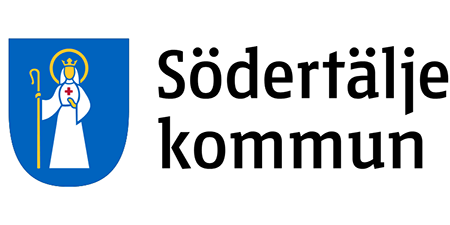 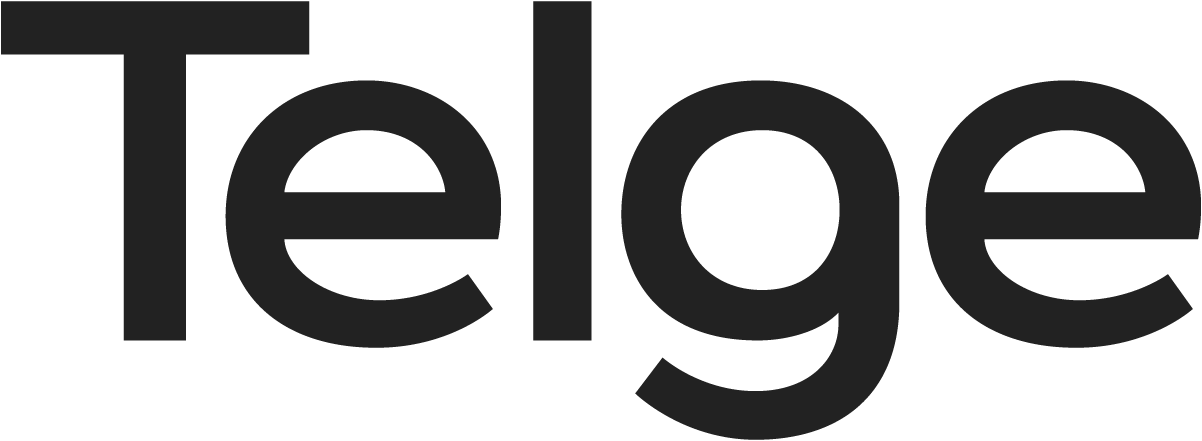 Exempel
Data från smarta sensorer (IoT)
Parkeringsplatser för rörelsehindrade
Laddplatser för elbilar
Vattentemperatur badplatser
Luftkvalitet
Cykelflöden
Besökstryck på Återvinningscentraler
Pågående strukturplaner och program
Pågående planarbeten
Gällande planer
Vandringsleder
Motionsspår
Parker
Leverantörsfakturor
Cykelvägar
Cykelparkeringar
Cykelpumpar
Matsvinn
Livsmedelsinköp
Transportdata för livsmedel
Gymnasieskolor, grundskolor, förskolor
Parkeringsplatser
Betalparkeringszoner
Offentliga toaletter
Laddstolpar för elbilar
Utegym
Lekplatser
Statistik
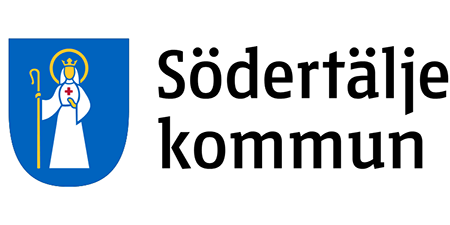 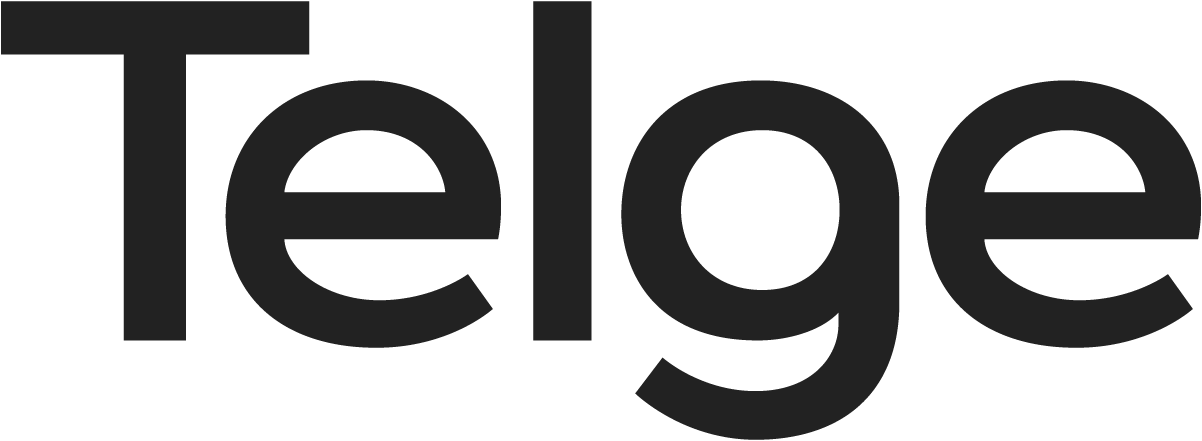 Utgångsläge
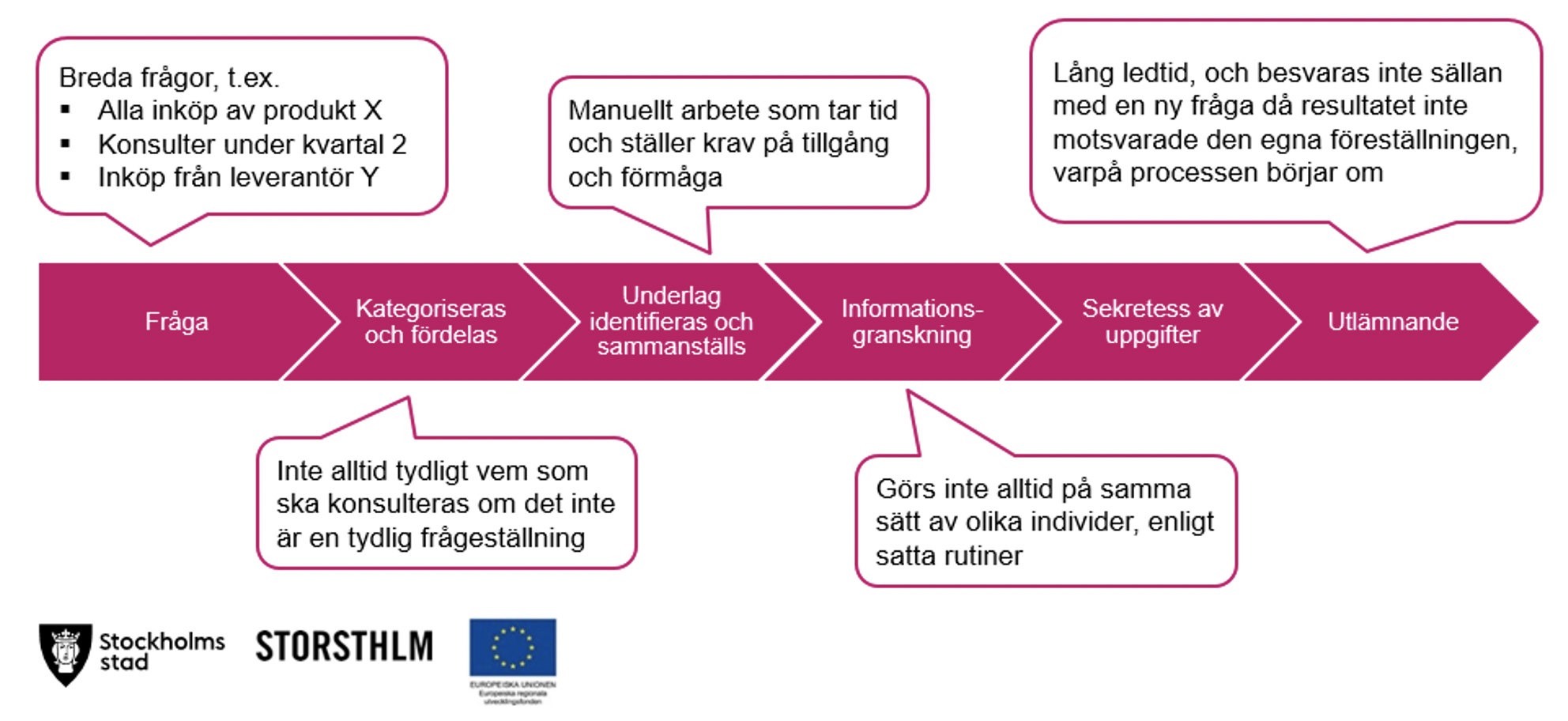 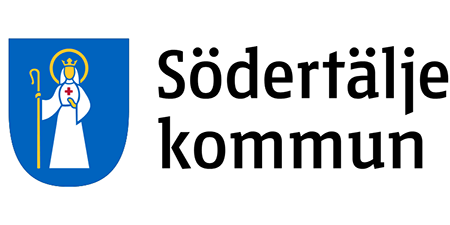 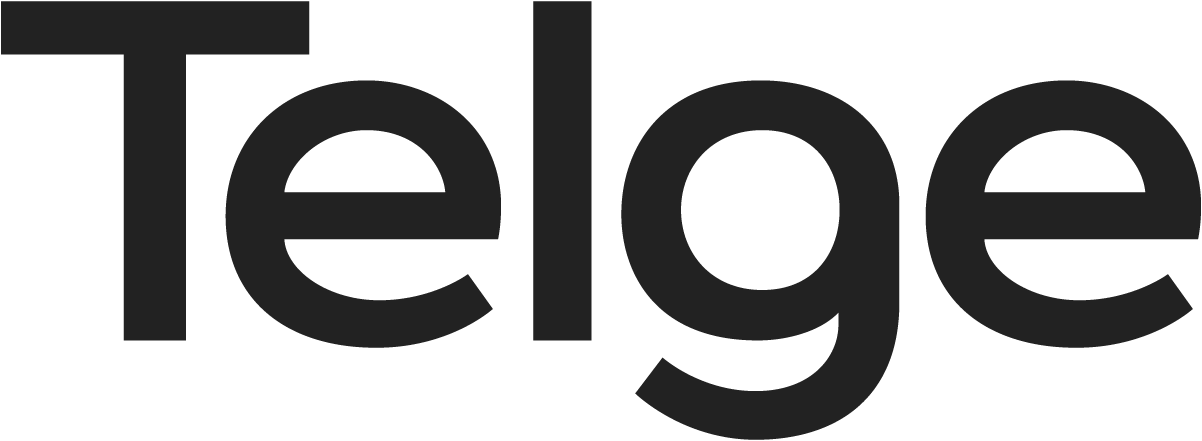 Varför publicera?
Ökad transparens ger ett ökat förtroende hos medborgarna​
Enklare/billigare att lämna ut uppgifter till media eller medborgare
Bättre frågor såsom:”Jag vill begära ut fakturorna X, Y och Z” istället för ”Jag vill begära ut alla fakturor från kontor X under period Y.
Felaktigt utnyttjade skattemedel kan minskas
Anbud kan planeras mer exakt och därmed inneha en högre kvalitet
Potential till lägre inköpspriser pga högre konkurrens​
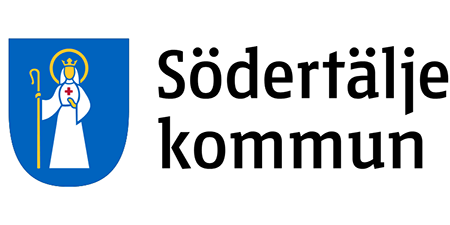 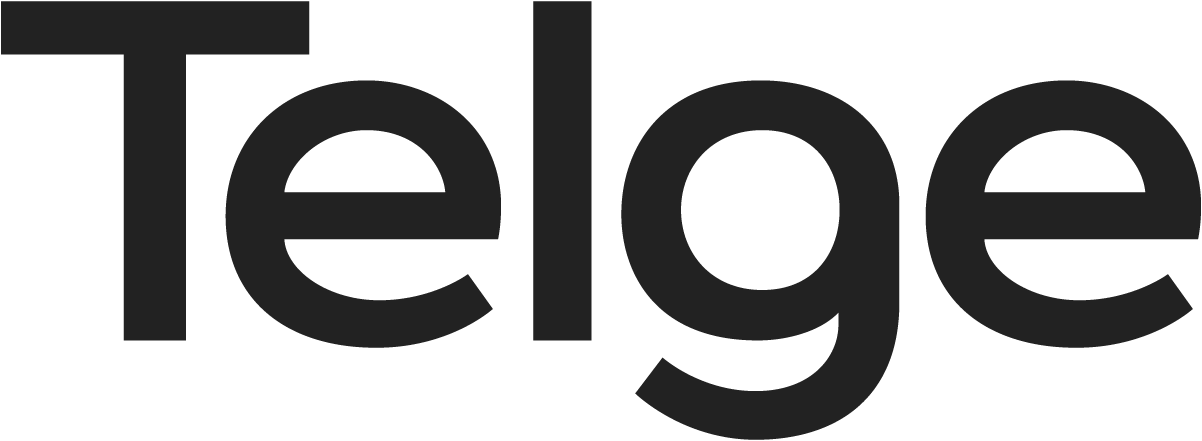 Målbild: Enkelt och snabbt
Metadata av leverantörsfakturor publicerade som öppna data enligt nationell specifikation.
Nedladdningsbara filer (.csv) som gör det möjligt att sortera på till exempel kontor, kontogrupper mm.
API finns tillgängligt 
E-tjänst: Effekten av detta blir bland annat att kvaliteten på inkomna förfrågningar blir högre och kostnader/arbetstid för utlämning blir lägre.


Användaren får snabbare svar och redovisningsenheten sparar tid
[Speaker Notes: En specifikation som beskriver dataset för öppna data inom den offentliga sektorn i EU.17 Visionen är att specifikationen ska göra det möjligt att göra datasökningar mellan olika portaler, vilket ska leda till bättre användning av offentliga data.
Specifikationen ska beskriva datastet som kan göra det möjligt att göra datasökningar mellan olika portaler, det ska helt enkelt leda till bättre användning av data. Att det ska vara sökbart.]
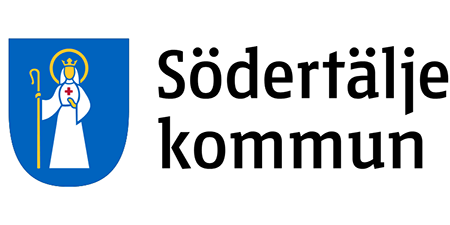 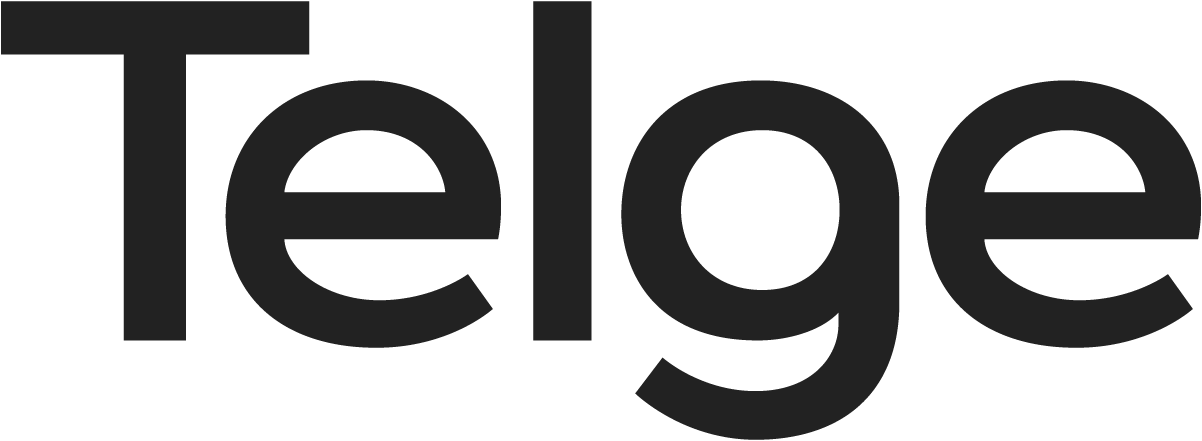 Begränsningar
Enbart metadata om fakturorna publiceras, inte några fakturabilder
Den som vill se hela fakturabilden begär ut den som offentlig handling i en e-tjänst. 
Normal sekretessprövning sker.
Fakturor med känsliga uppgifter såsom till exempel enskilda firmor där organisationsnummer är personnummer eller socialtjänstens fakturor innehållandes personnummer mm gallras bort eller maskeras
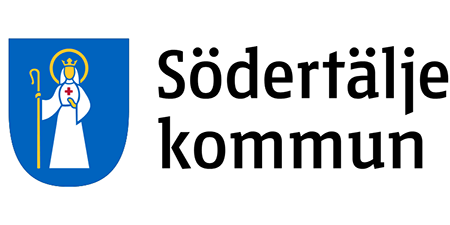 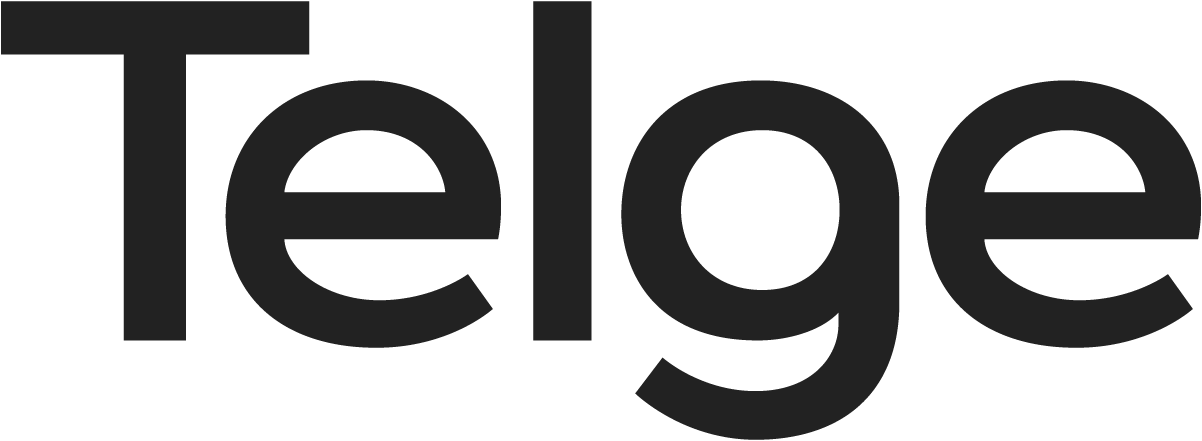 Projektorganisation
Projektägare från Redovisningsenheten
Projektledare från Digitaliseringsenheten
Sakkunnig från Redovisningsenheten
Systemförvaltare från Redovisningsenheten
Teknisk projektledare och integration från Tieto
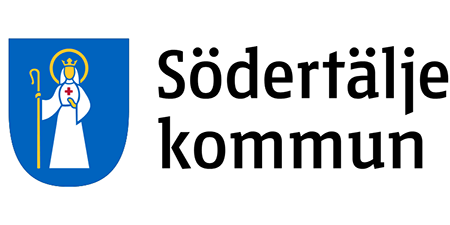 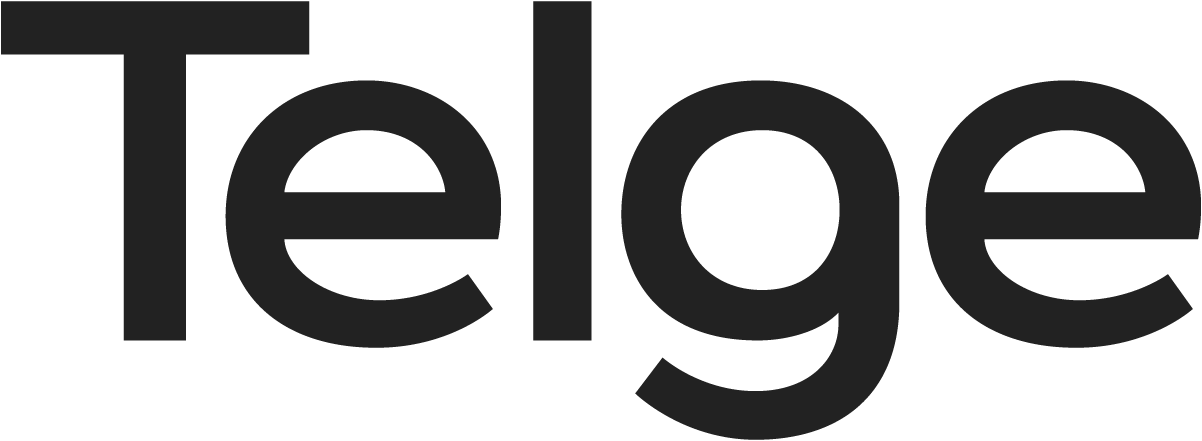 Kostnader och tidsåtgång
Utveckling av specifikation och integration med TEIS täcktes inom NSÖD-projektet.
Kommuner som väljer att använda den automatiserade processen betalar en prenumerationsavgift som täcker förvaltningskostnader av lösningen.
NSÖD = Nationell Skalning Öppna Data
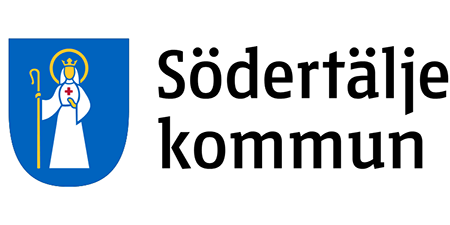 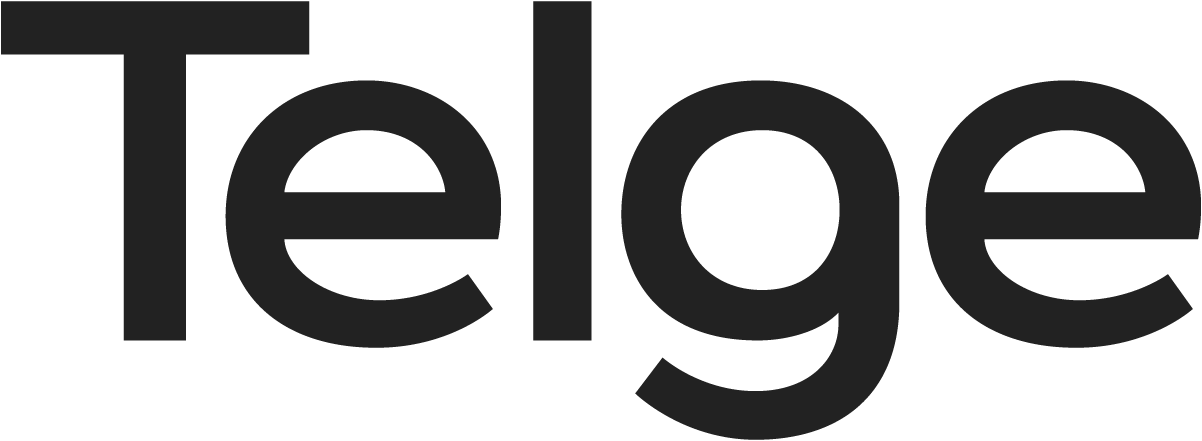 Exempel från Göteborg
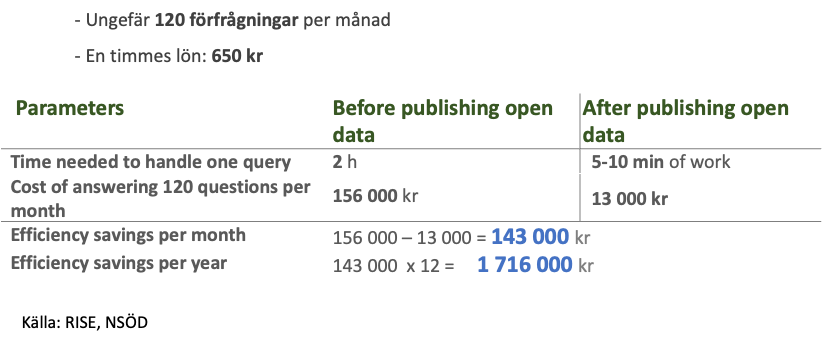 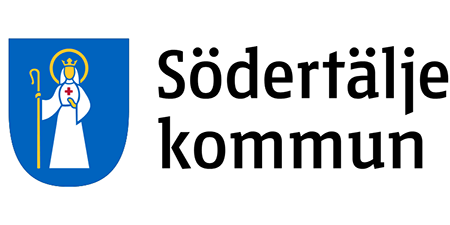 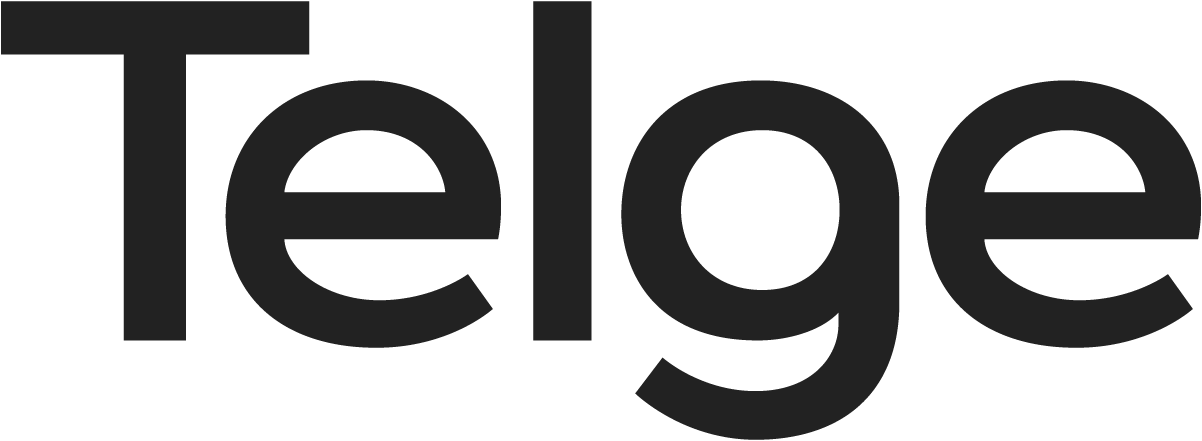 Beräknade besparingar 
inför projektet
Det kommer in ca 5-6 förfrågningar varje månad men det är mycket beroende av säsong eller om något särskilt hänt i samhället. 
Till exempel många frågor under Corona-krisen om inköp av skyddsutrustning.
Hur mycket tid som idag läggs på att lämna ut uppgifter om fakturor till media kan ekonomienheten inte svara på. 
Det är helt beroende på hur många fakturor som begärts ut i en förfrågan.
Den stora effekten bedöms vara tillgänglighet, transparens och andra sekundäreffekter
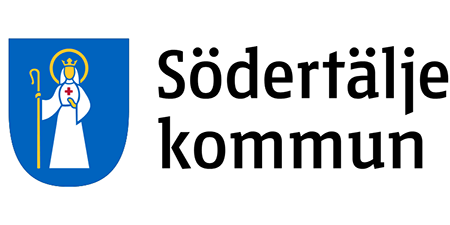 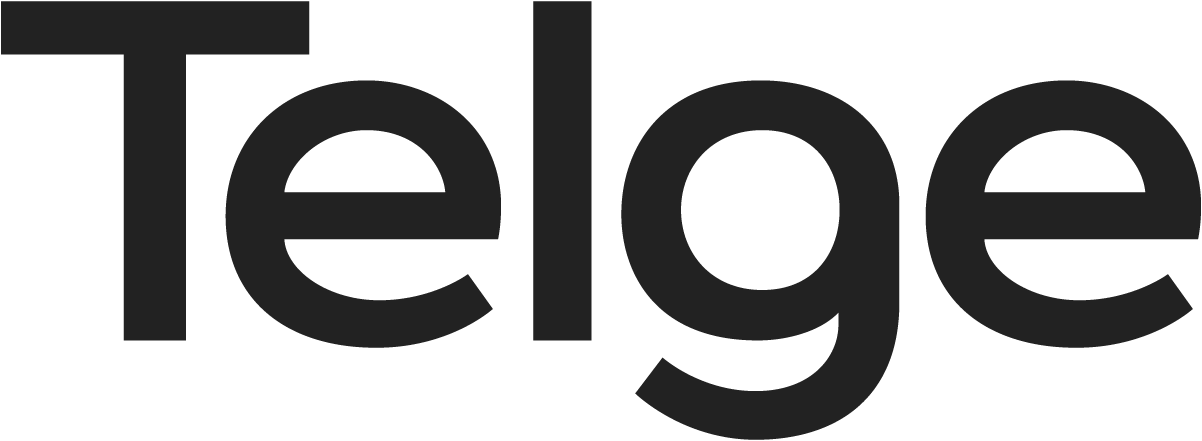 Processflöde
Kommunen gör ett utdrag ur ekonomi-systemet
TEIS översätter ekonomi-systemets data till att överensstämma med beslutad specifikation
TEIS maskerar och anonymiserar personuppgifter och liknande
Kommunen granskar och godkänner publicering
TEIS levererar data enligt specifikation till öppna data-portalen där den publiceras
TEIS = TietoEVRY Integration Server
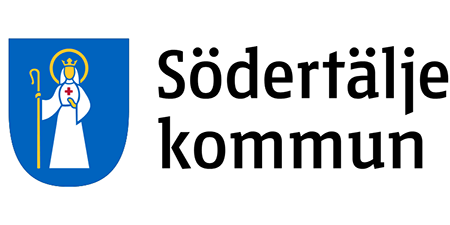 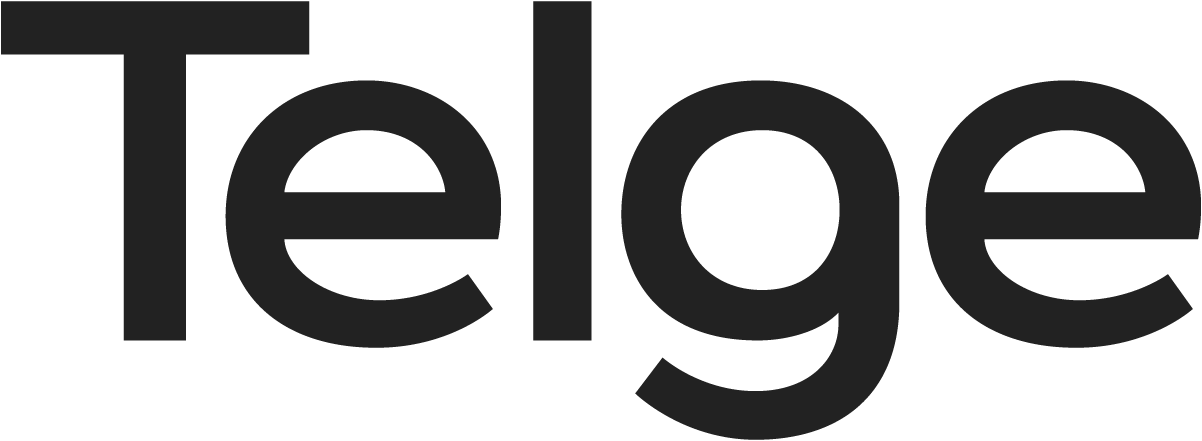 Processflöde
Kommunen gör ett utdrag ur ekonomi-systemet
TEIS översätter ekonomi-systemets data till att överensstämma med beslutad specifikation
TEIS maskerar och anonymiserar personuppgifter och liknande
Kommunen granskar och godkänner publicering
TEIS levererar data enligt specifikation till öppna data-portalen där den publiceras
TEIS = TietoEVRY Integration Server
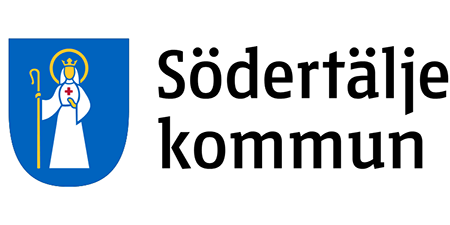 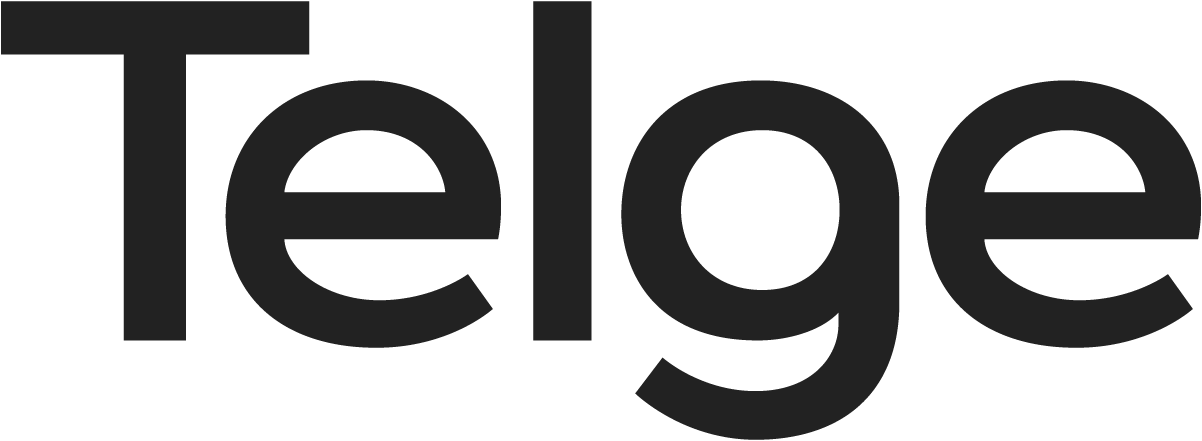 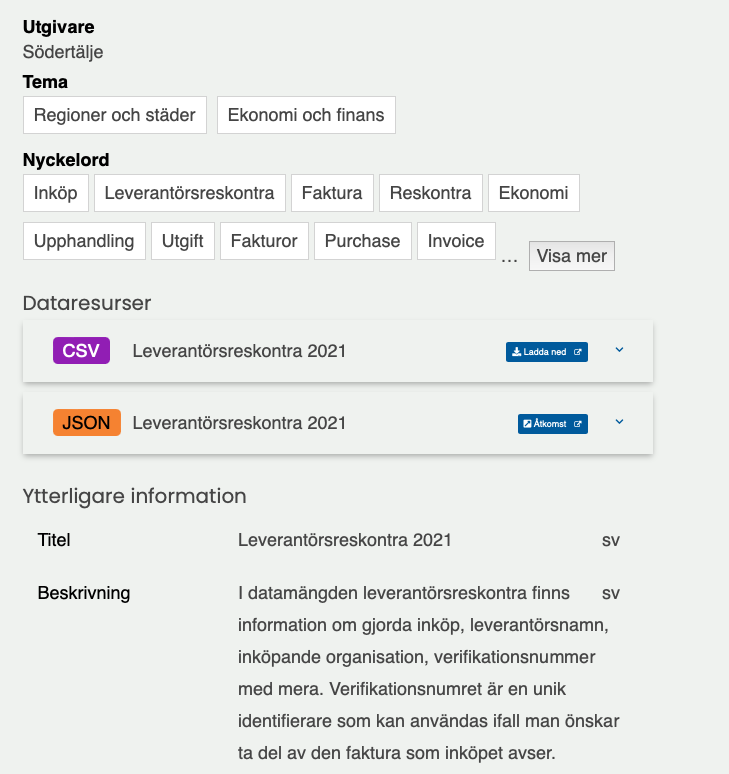 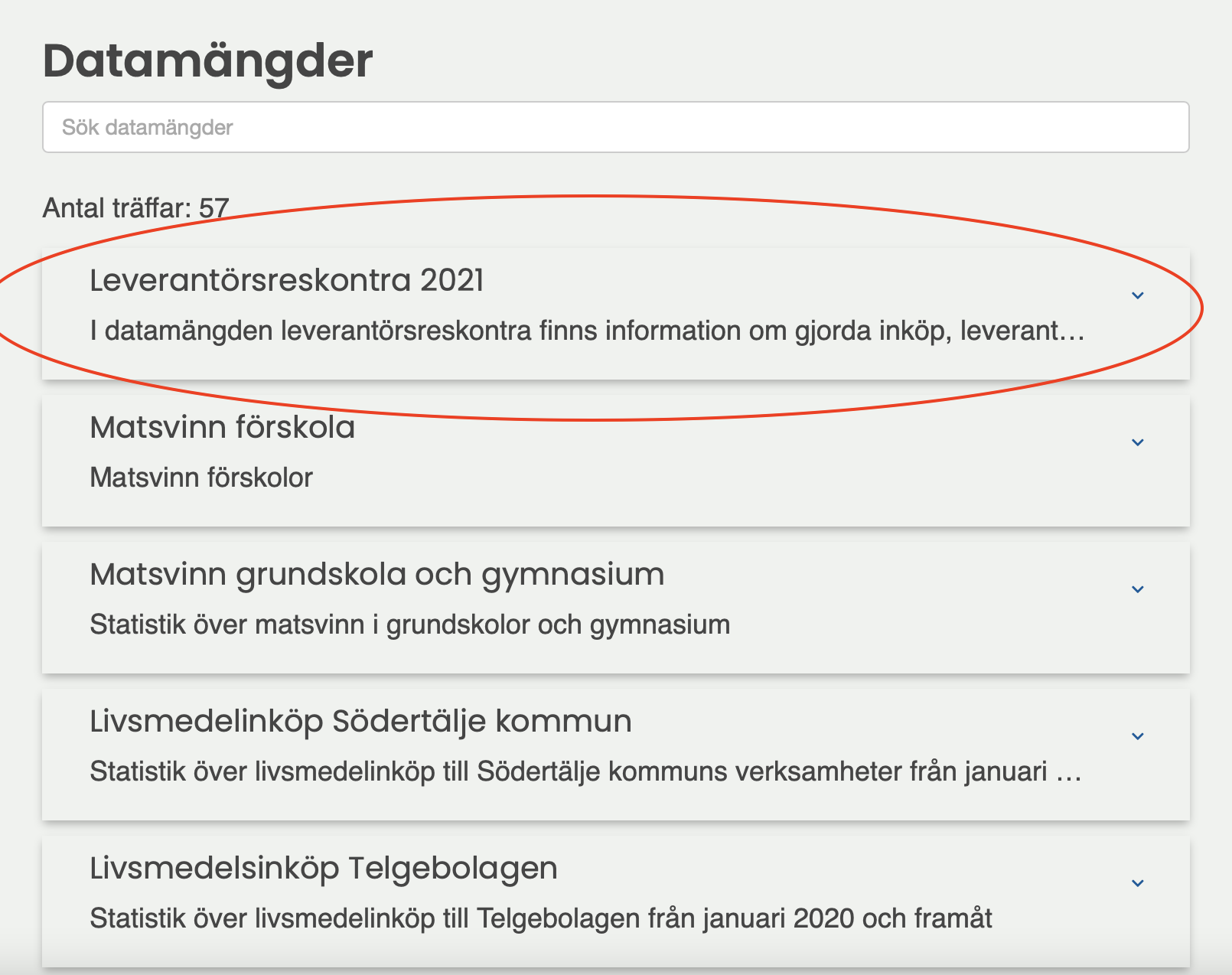 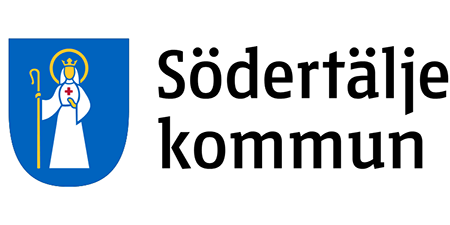 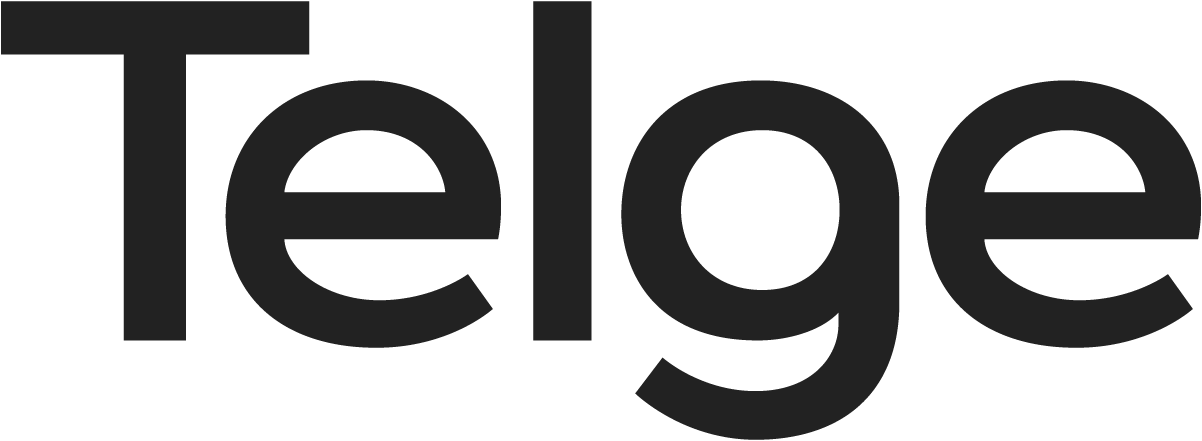 En liten titt
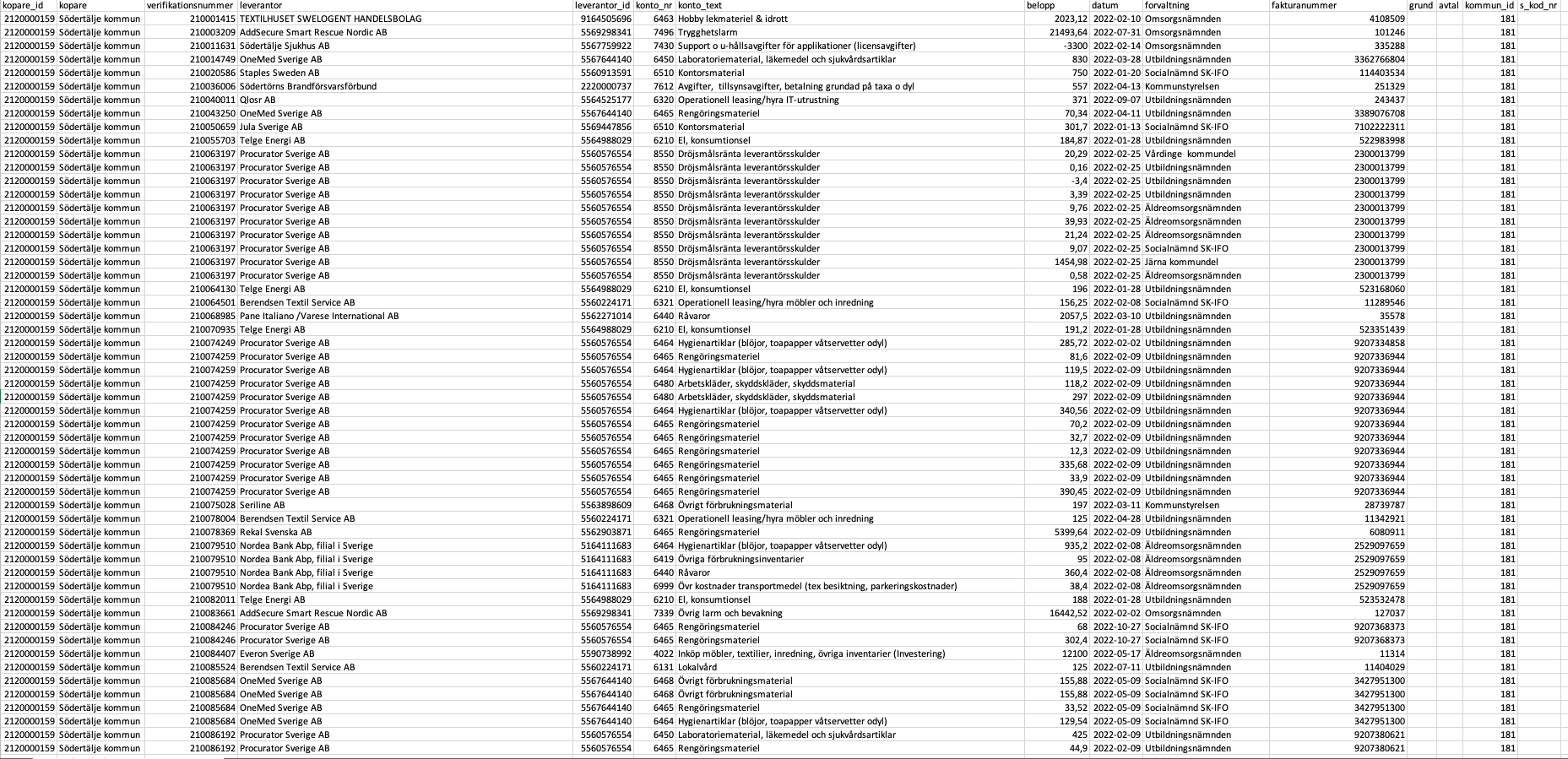 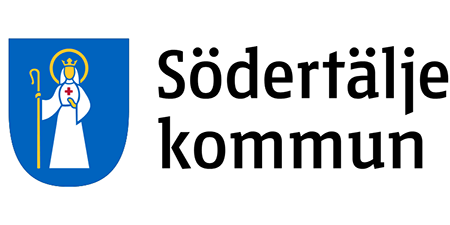 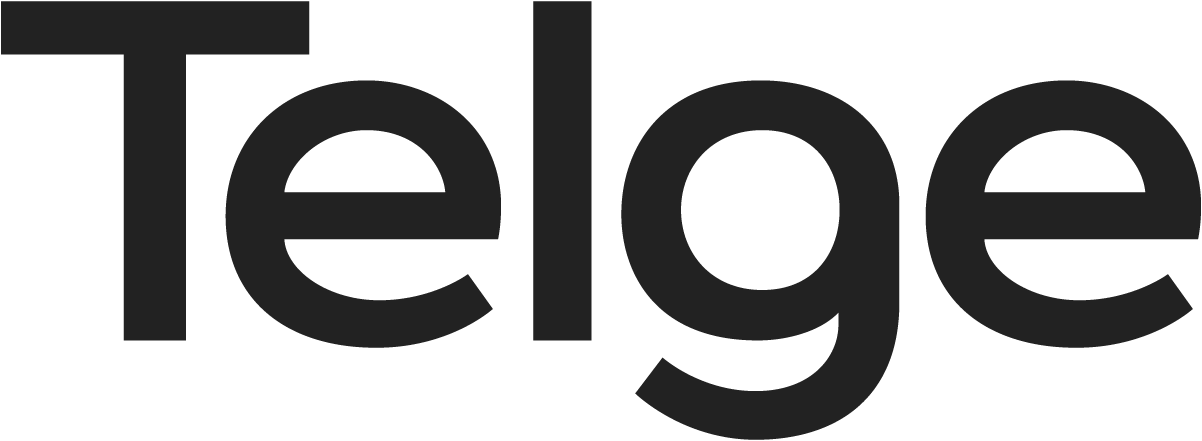 E-tjänst
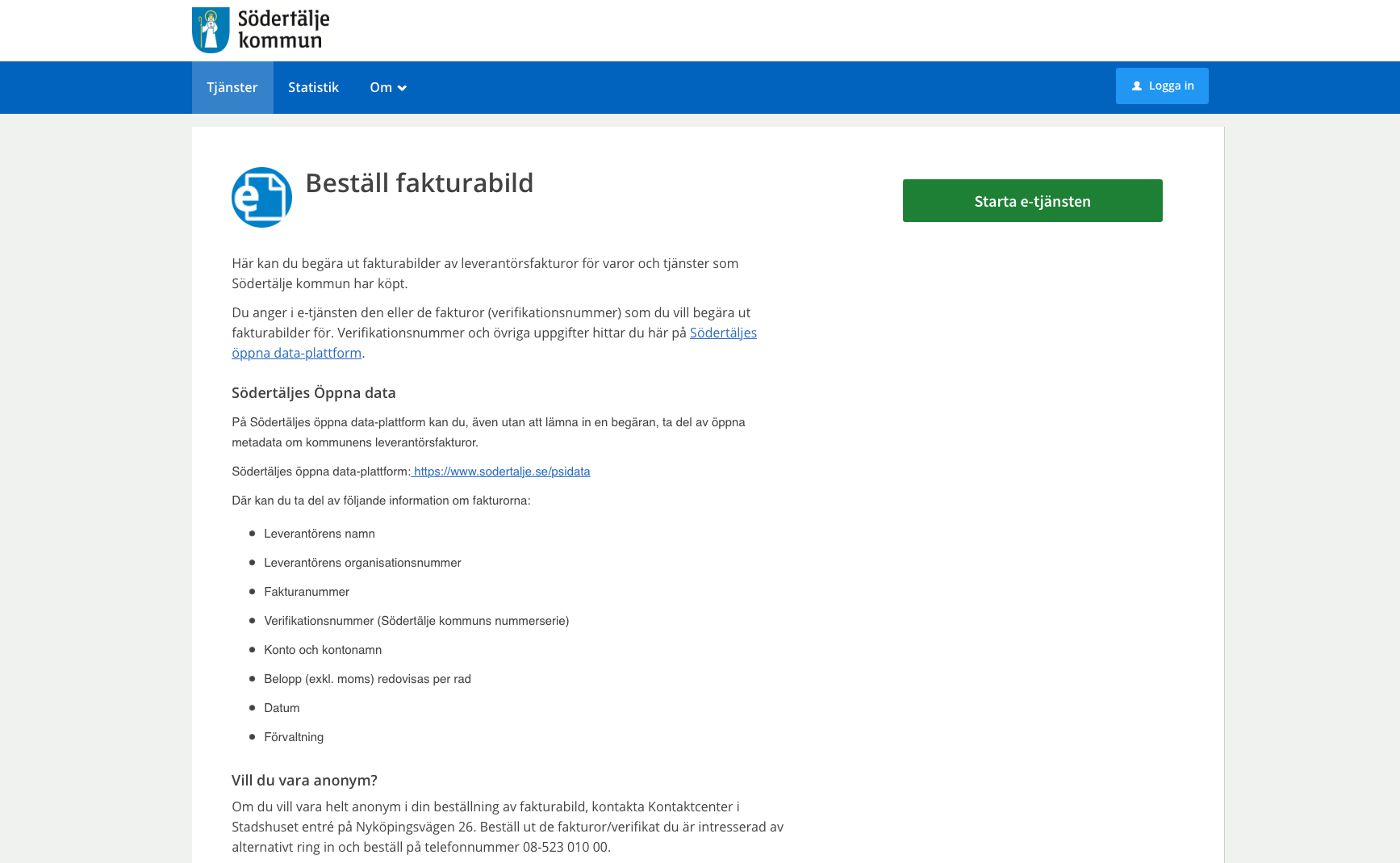 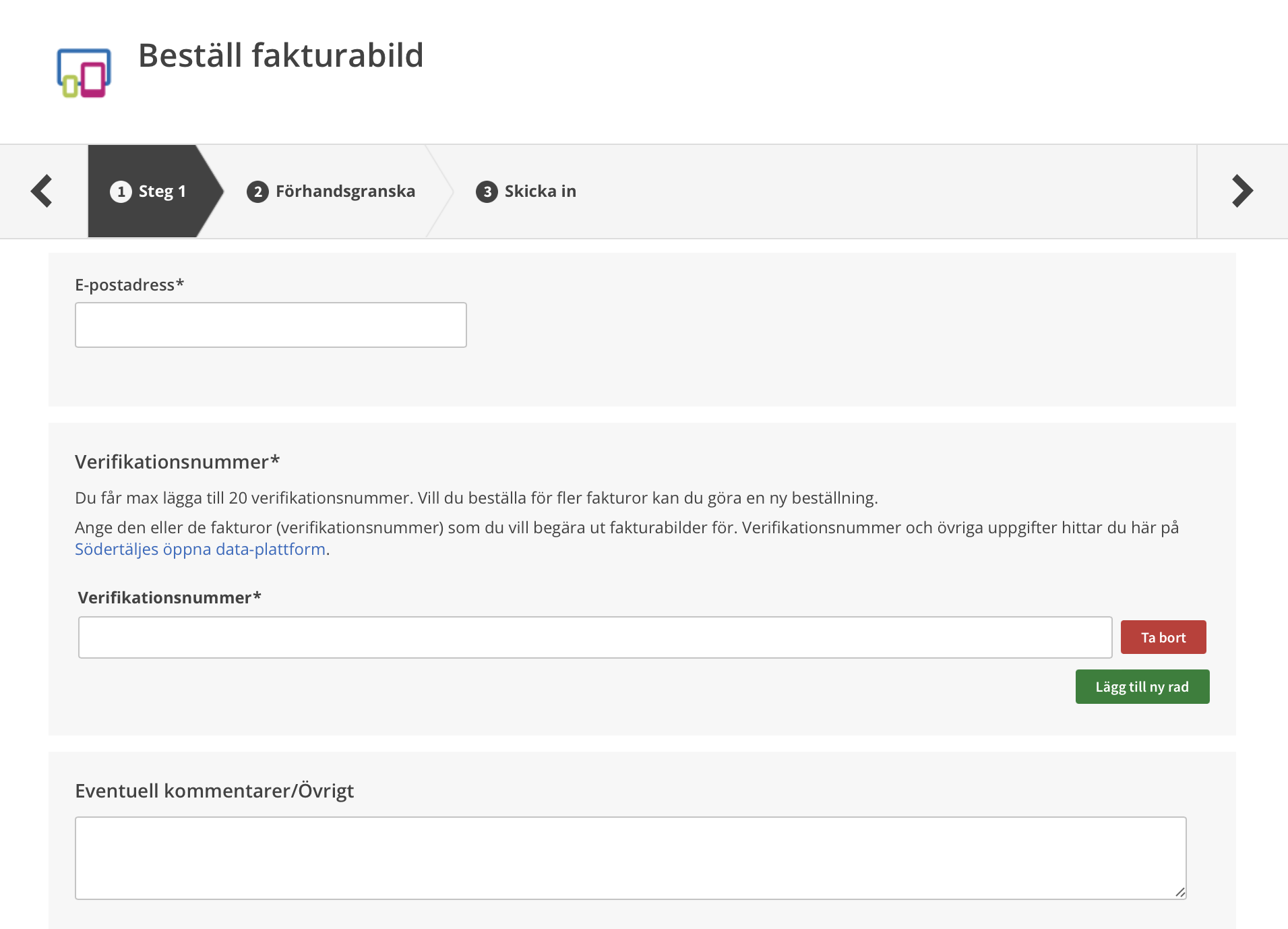 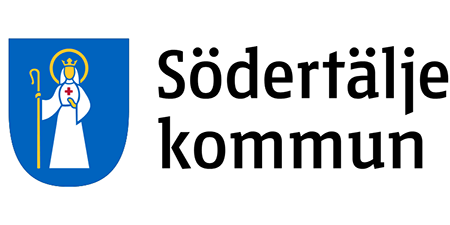 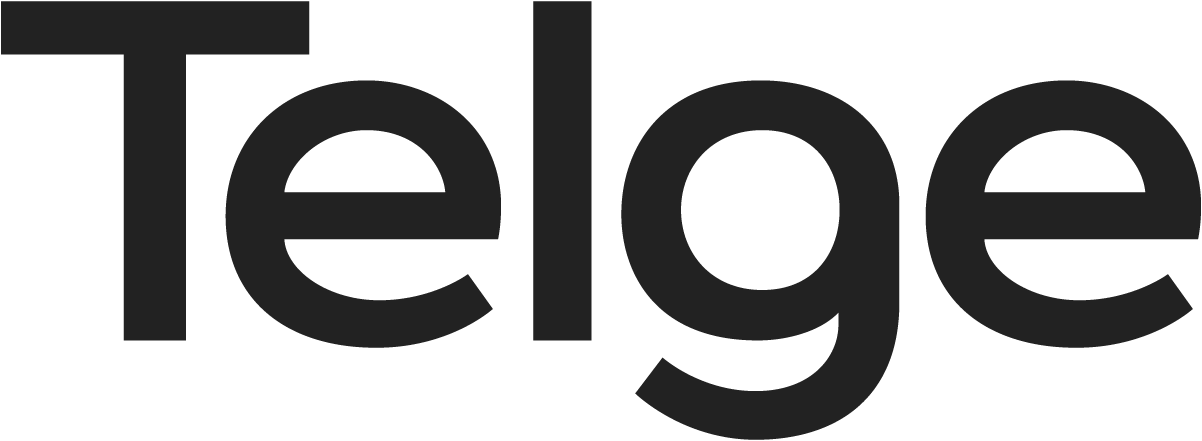 Användning
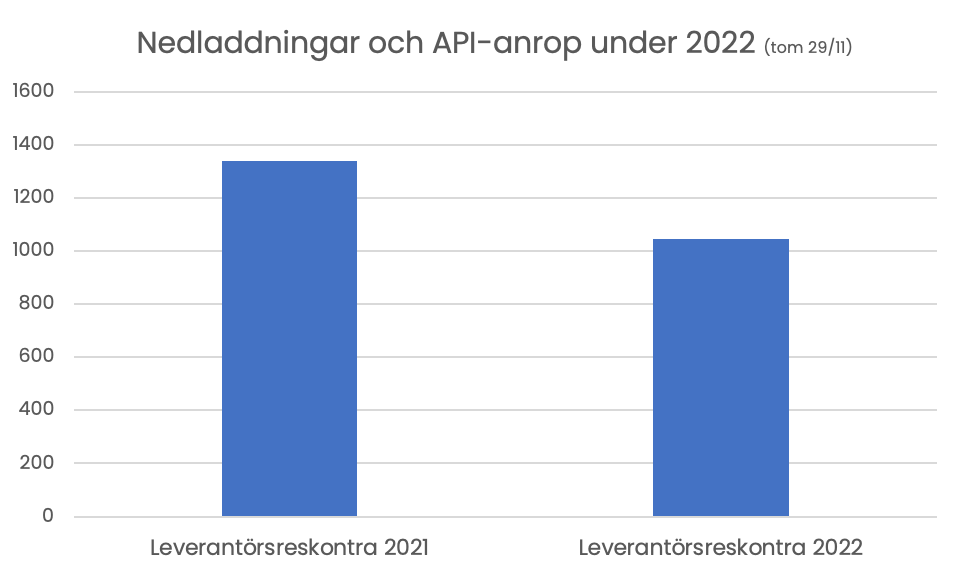 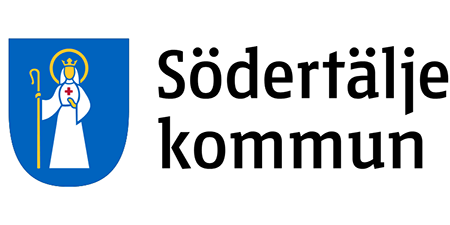 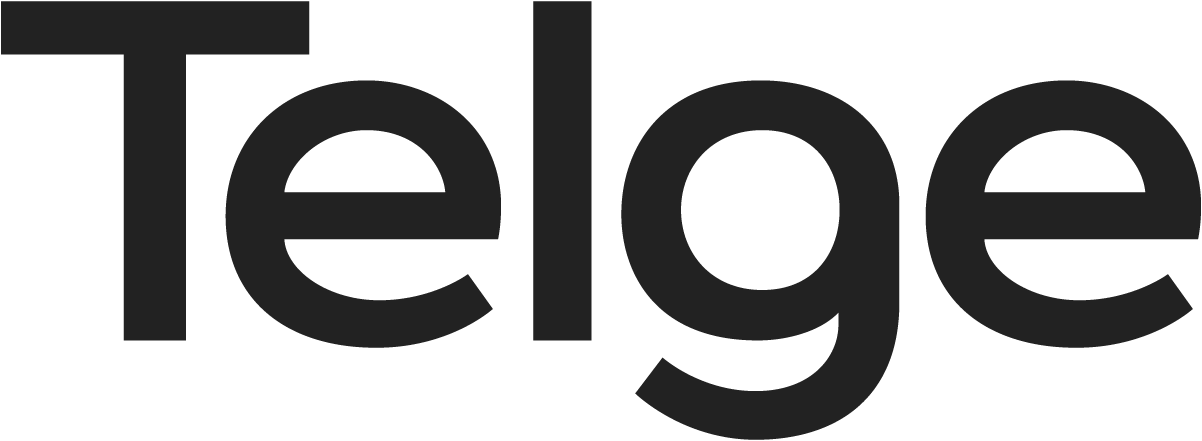 Resultat enligt redovisningsenheten
Ett minskat antal förfrågningar
Tidigare efterfrågades oftast listor d.v.s. metadata som nu finns tillgänglig för alla
Frigjord tid för mer kvalificerade arbetsuppgifter
Få begäran om fakturabilder, både nu och tidigare
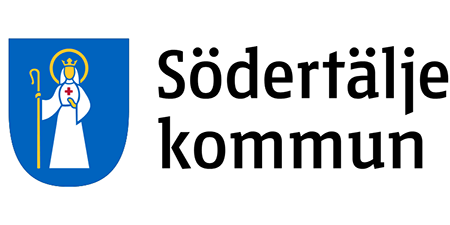 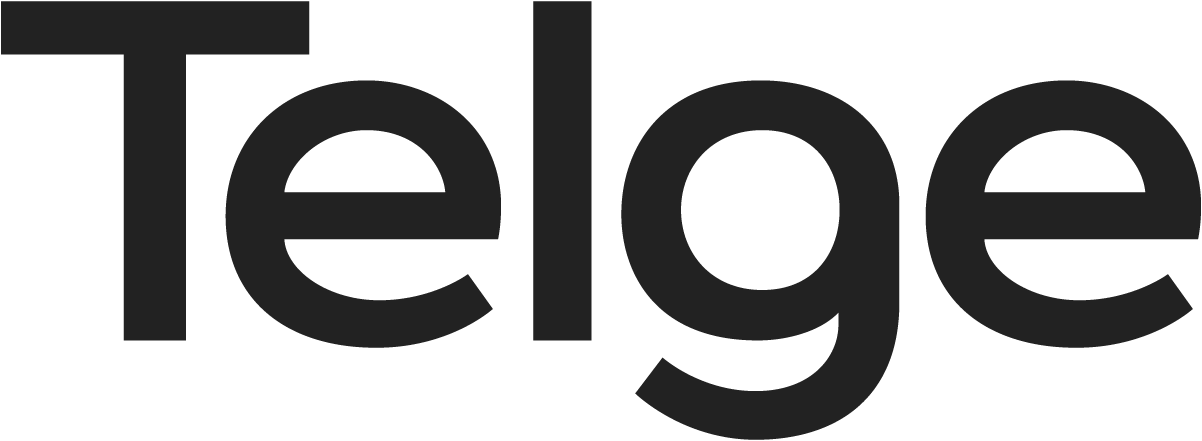 Möjliga nästa steg
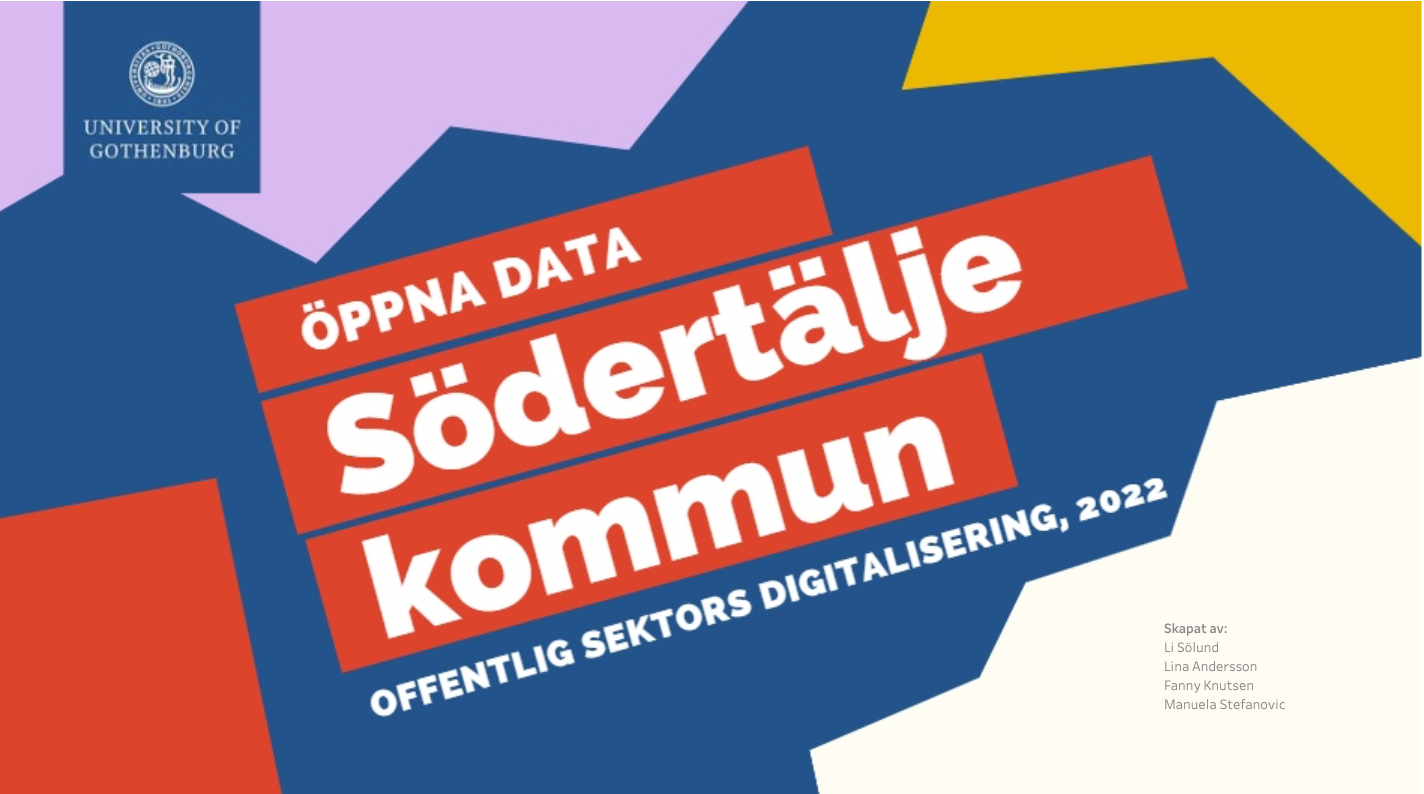 Studenter från Göteborgs universitet granskade Södertälje, Umeå, Varberg och Örebros öppna data på leverantörsreskontra och byggde dynamiska dashboards för analys.

Ett av förslagen till Södertälje var att även publicera data om avtal och upphandlingar
http://www.scdi.se/analytics-lab/patterns-in-public-spending-project/
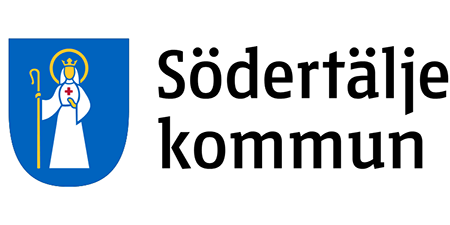 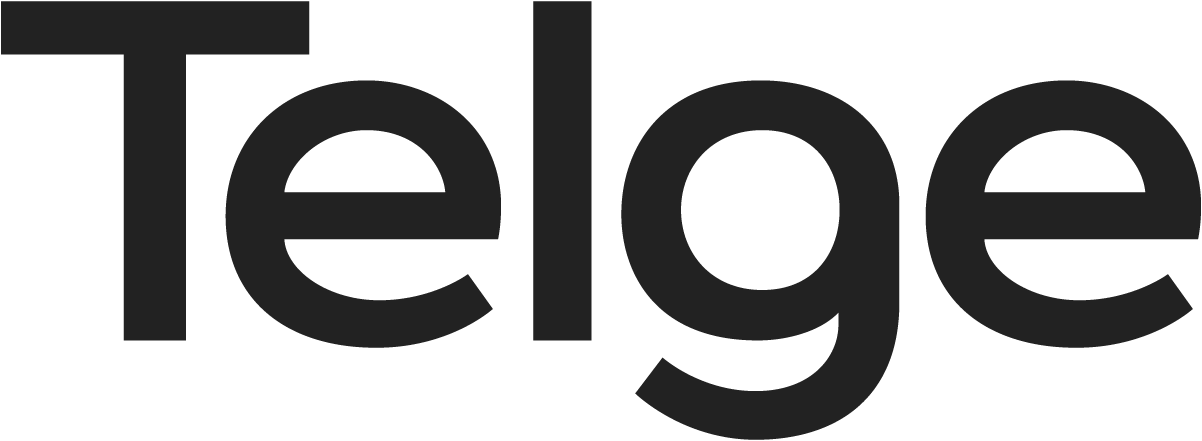 Kontakt
Andreas Sundberg
Göran Hellström
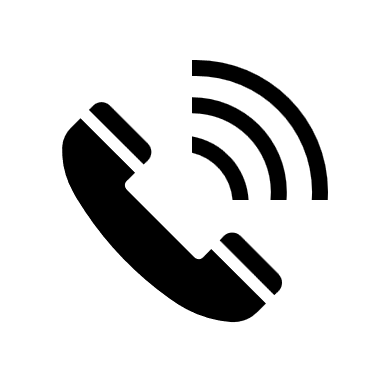 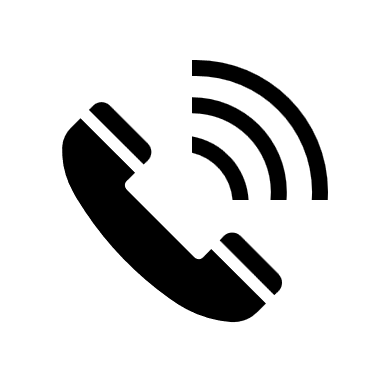 073-386 36 00
073-831 62 85
@
@
Goran.Hellstrom@telge.se
Andreas.Sundberg@sodertalje.se
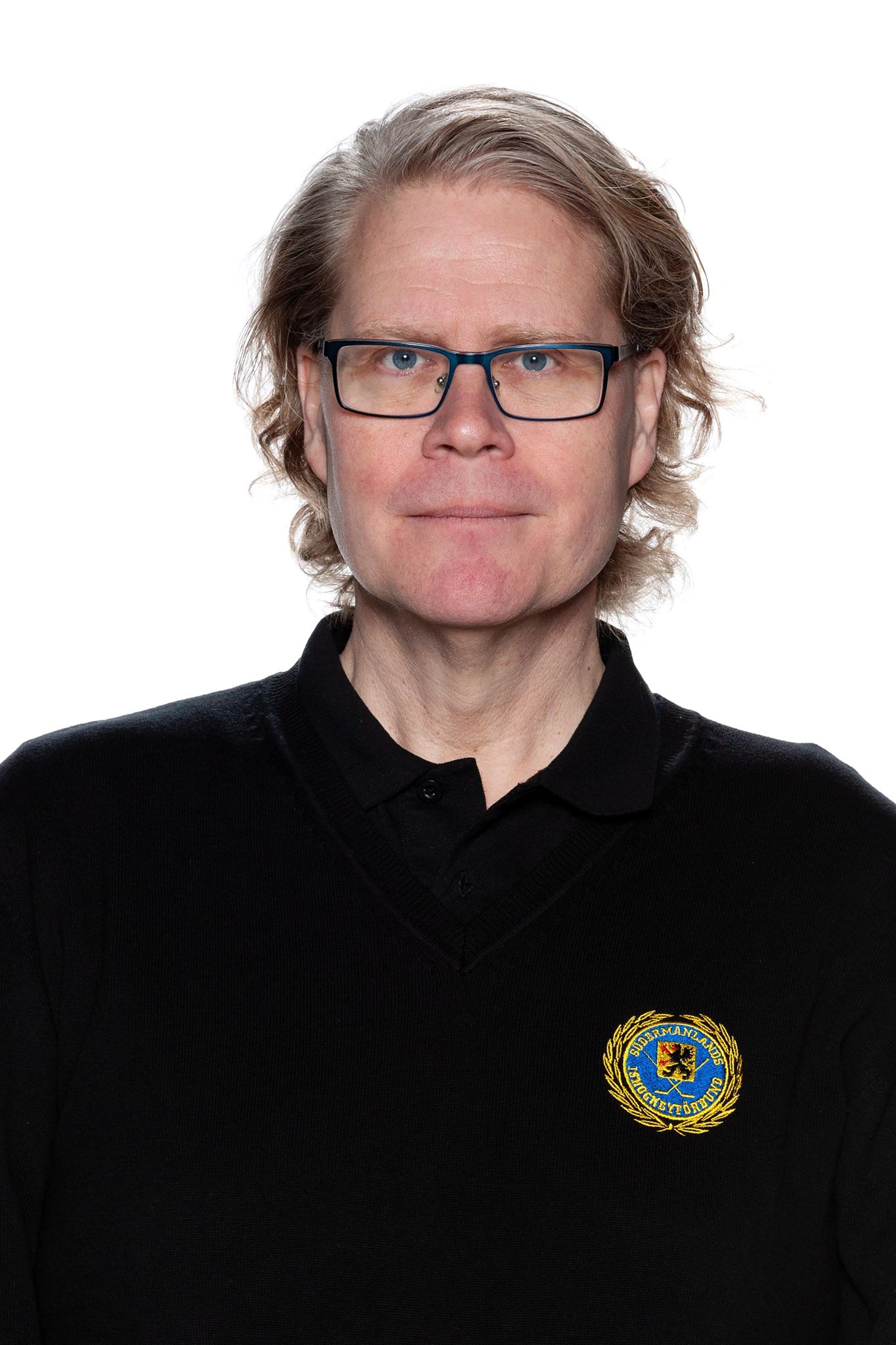 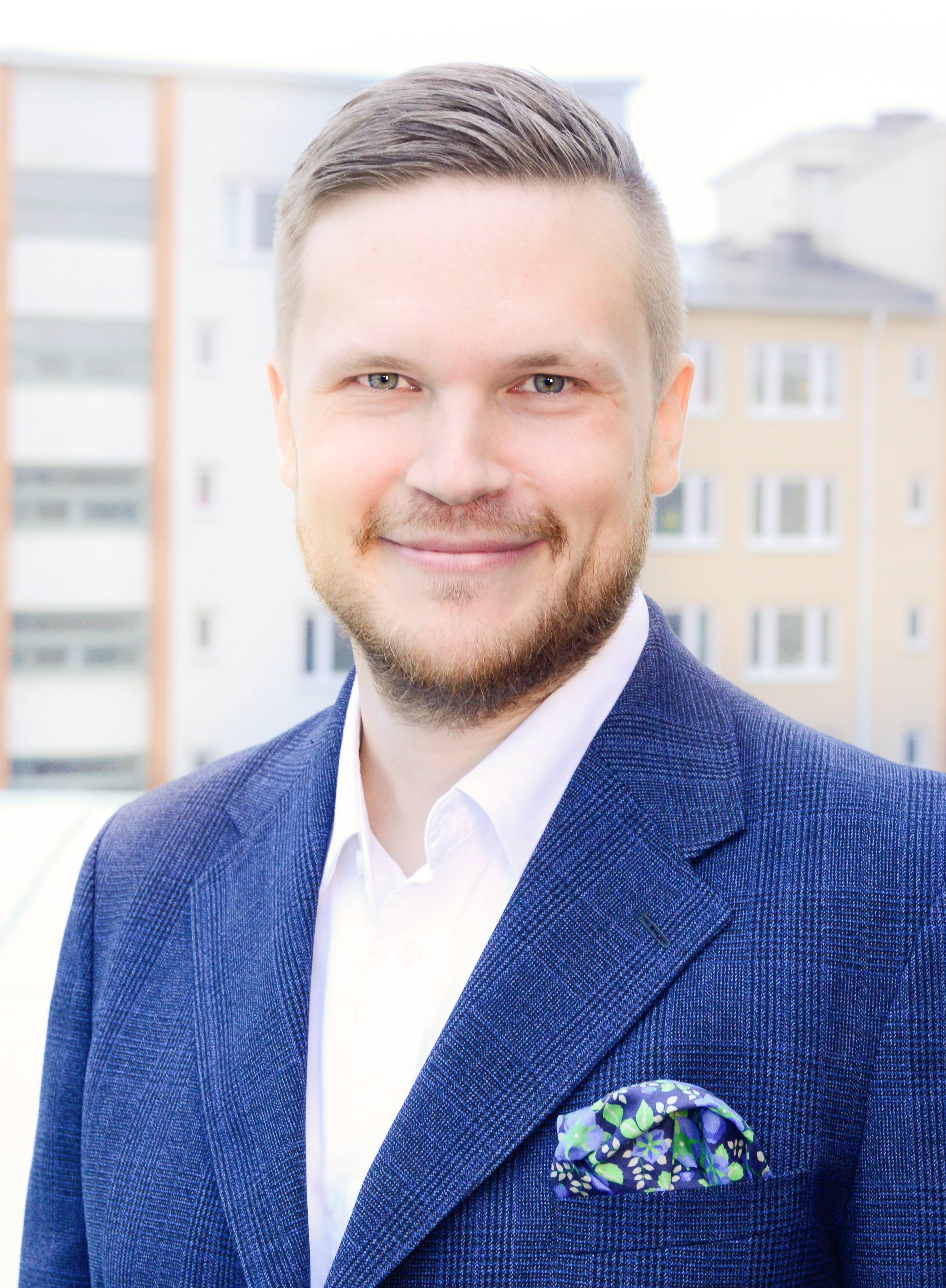